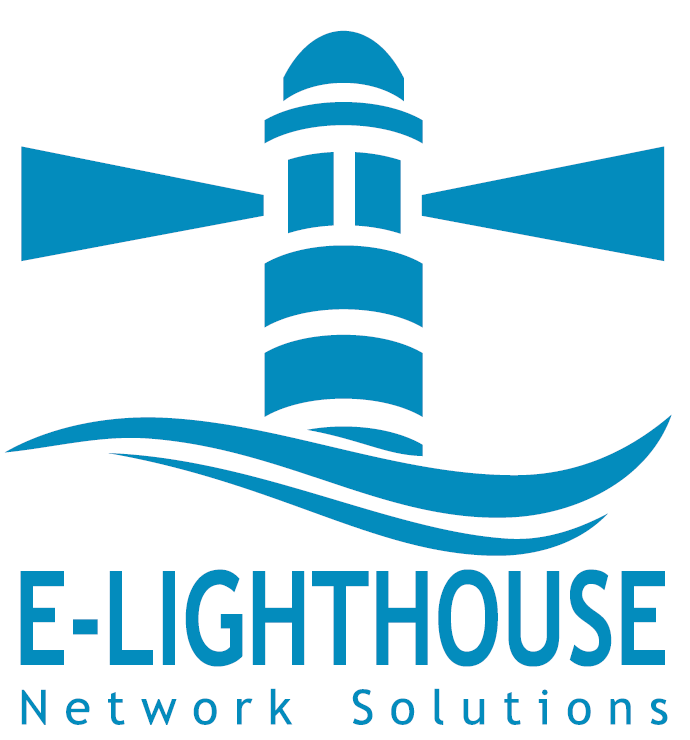 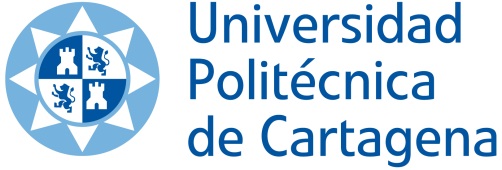 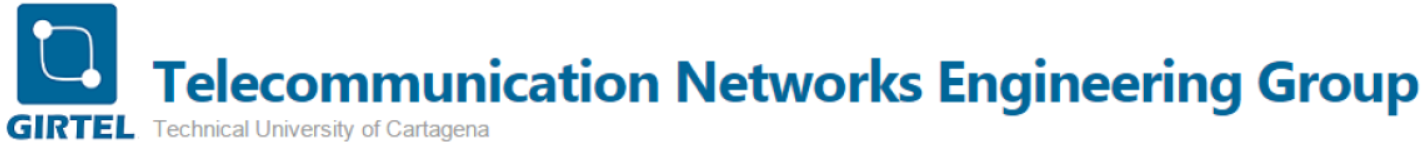 INSPIRING-SNI(H2020-MSCA-IF-2016)
1 Miquel Garrich
1,2 Pablo Pavón Mariño



1 Universidad Politécnica de Cartagena, (Spain) 
2 E-lighthouse Network Solutions, Spain (www.e-lighthouse.com)
Conference – date – paper info
INSPIRING-SNI visión general
Investigating SDN Programmability Improving optical South- and North-bound Interfaces
Marie Skłodowska-Curie Action del programa H2020
Standard European Individual Fellowship
Escrita Jun-Sep 2016. Aceptada Feb 2017. Iniciada Marzo 2018.
Anfitrión: Cartagena UPCT (estancia en Telefónica España – Madrid)
Supervisor: Prof. Pablo Pavón
Soporte esencial de: Oficina de Proyectos Europeos (UPCT)
Objetivos
Modelos e interfaces para dispositivos de red óptica
Softwares para Optimización como Servicio (OaaS)
Demostraciones experimentales
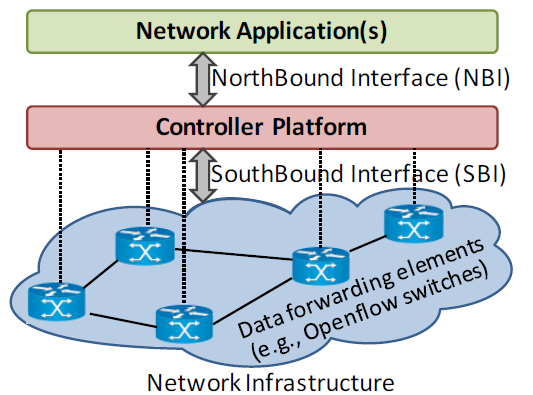 INSPIRING-SNI
Elaboración y contenido
Es esencial aprovechar la sinergia y complementación entre visitante y anfitrión(es)
Cubrir correctamente: estado del arte, objetivos transferencia bidireccional de conocimiento, inter-sectorial, multi-disciplinar, comunicación, diseminación, etc. 






Evaluación
Total score: 96.2 %. Umbral de aceptación (13 %) al  91.5 %
Excelencia 4.7 (50%), impacto 5 (30%), implementación 4.8 (20%) 
Resultados primer año
 6 publicaciones en congreso y 2 artículos en revista con participación en 4 eventos científico/técnicos
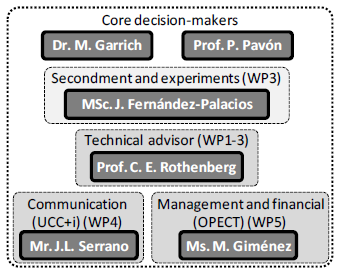 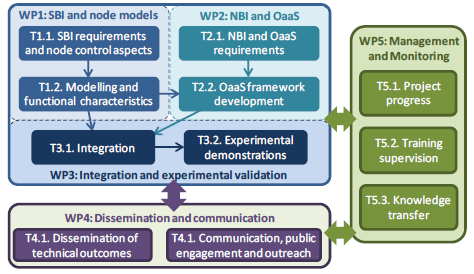 INSPIRING-SNI y Net2Plan
Net2Plan
Herramienta GRATIS para planificación de red OPEN-SOURCE basada en JAVA
Permite integración de algoritmos hechos por el usuario con otros ya disponibles (repositorio web)
Primera versión: marzo 2013 (0.2.0). Actual: 0.6.1.1 del 5 Noviembre 2018
Software robusto: usado por > 150 estudiantes
Uso académico
Creciente interés por la en la comunidad científica / investigación.
Docencia: utilizada en varios cursos (España, Alemania, Brasil ...)
P. Pavón-Mariño “Optimization of computer networks: modeling and algorithms. A hands-on approach” Wiley, 2016
Uso en la industria
Creación en 2017 de spin-off con énfasis en innovación tecnológica: www.e-lighthouse.com
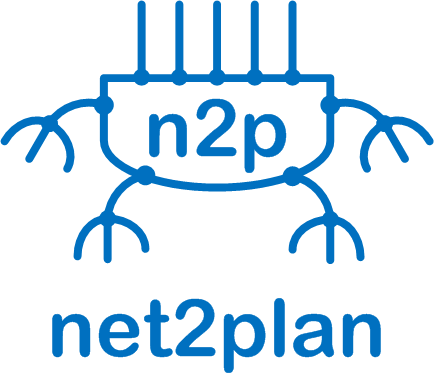 www.net2plan.com
Sinergias INSPIRING-SNI: Metro-Haul and TIP
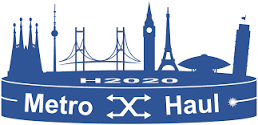 H2020-ICT-2016-2 
(G.A. 761727)
H2020-MSCA-IF-2016 (G.A. 750611)
INSPIRING-SNI
WP3: Metro node and optical transmission solutions
WP4: Network control and management SDN metro
WP5: Validation and demonstration
Modelos e interfaces para de dispositivos red óptica (SBI)
 Softwares para Optimización como Servicio (NBI-OaaS)
 Demostraciones experimentales
METRO High bandwidth, 5G Application-aware optical network, with edge storage, compUte and low Latency.  
Duration: 36 months – Start Date: 1st June 2017 – End Date: 31st May 2020
https://metro-haul.eu/
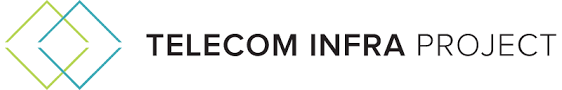 https://telecominfraproject.com/
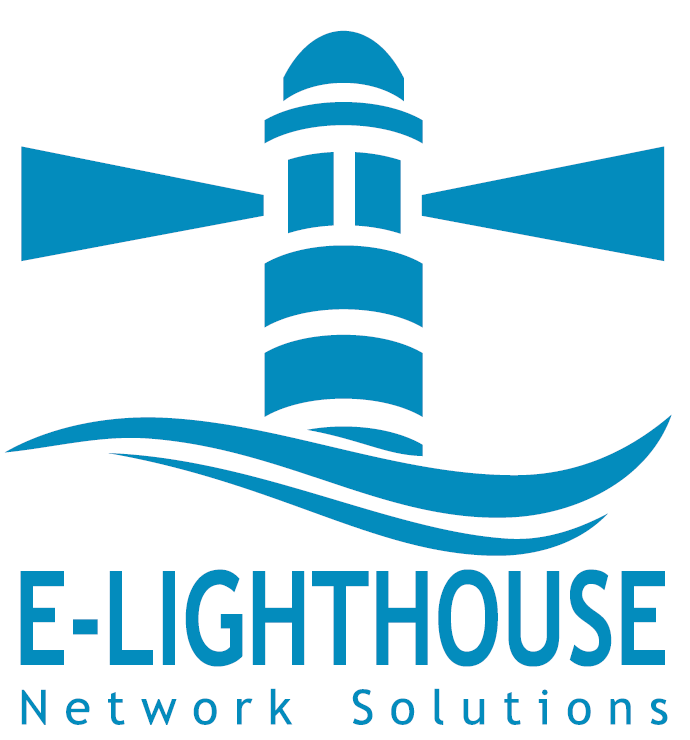 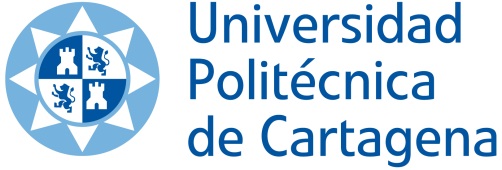 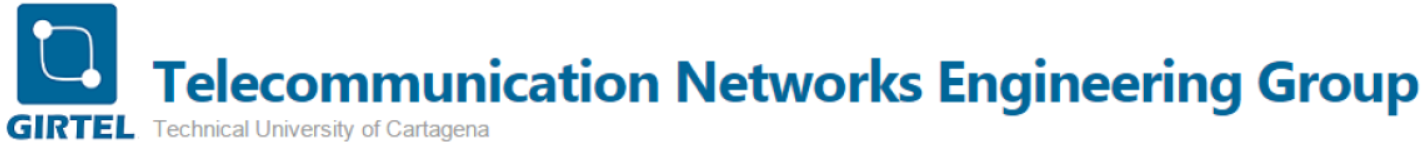 Gracias por su atención!
INSPIRING-SNI project
http://girtel.upct.es/projects/inspiringsni/
H2020-MSCA-IF-2016 (G.A. 750611)
Miquel Garrich 		miquel.garrich@upct.es
Pablo Pavón Mariño  	pablo.pavon@upct.es , ppavon@e-lighthouse.com
Conference – date – paper info